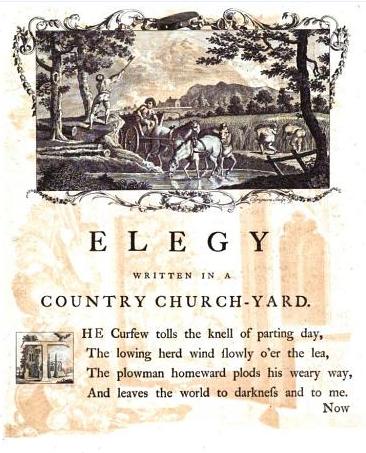 Thomas Gray AS A   GRAVEYARD POET
Elegy Written in a Country Churchyard
Thomas Gray
One of the most important English poets of the 18th Century 
Born in Cornhill on 26 December, 1716
Died in Pembroke on 31 July, 1771
Pre-Romantic Poet
Transitional Poet
Graveyard School of Poetry
Elegy Written in a Country Churchyard – 1751
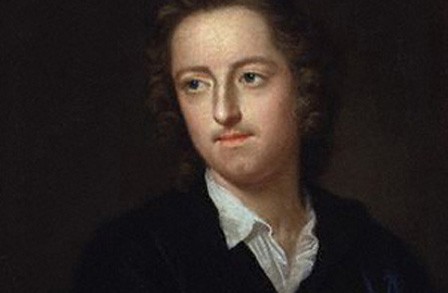 Pre-Romantic Poetry
Pre-Romanticism – A cultural movement in Europe from the 1740s to 1790s
Preceded the artistic movement known as Romanticism 
Marked a shift in public taste away from the grandeur, nobility, idealization, and elevated sentiments of Neoclassicism or Classicism toward simpler, more sincere, and more natural forms of expression
Reflected the tastes of the growing middle class, who rejected the artificial and overly sophisticated tastes of the aristocratic class
The development of the natural-appearing English garden in contrast to the geometric vistas of the French formal garden
Characteristics of Pre-Romantic Poetry
Not intellectual in content and treatment
Passion, emotion and imagination are valued by them above the cold light of intellectuality
Return to the lyric
Show a new appreciation of the world of Nature which neoclassical poetry had mostly neglected
They do not limit their attention to urban life and manners only
Themes of Pre-Romantic Poetry
a return to nature -- an interest in the picturesque, the wild, the grandiose, the lonely, the desolate
sensibility and melancholy -- love of ruins, idealization of solitude and meditations on man’s unhappy destiny
a sense of primitive life -- civilization and a longing for earthly paradise
a love of the strange, the exotic and the sublime
an interest in the middle age which is considered a mysterious period
an interest in gothic architecture as a typical expression of the medieval spirit
the claim of imagination against reason (imagination must not be subordinated to intellect)
Graveyard School of Poetry
Genre of 18th-century British poetry -- death and bereavement and Gentle melancholy -- 1740s and ’50s
Robert Blair -- The Grave (1743) ; Edward Young -- Night Thoughts (1742–45)
Express sorrow and pain of bereavement -- the transitory nature of human life 
Meditative, philosophical tendencies of graveyard poetry -- full expression in Thomas Gray’s “An Elegy Written in a Country Church Yard” (1751). 
Celebrates the unsung lives of humble and unsung villagers, suggesting that the lives of rich and poor alike “lead but to the grave” 
Significant as early precursors of the Romantic Movement
Characteristics of Graveyard Poetry
Melancholy tone and choice of cemeteries, tombs, ruins, desolate landscapes and stormy skies as the setting 
Musings on the vicissitudes of life, the solitude of death and the grave, and the anguish of bereavement
Made use of three themes: retirement, "memento mori" (the reminder that the grave awaits) and the vanity of human pretensions
What is an Elegy?
A meditative lyric poem lamenting the death of a public person or of a friend or loved one
A reflective lyric on the theme of human mortality 
In classical literature an elegy was any poem written in the elegiac metre (alternating lines of dactylic hexameter and pentameter) and was not restricted to a subject
English literature, since the 16th century, elegy has come to mean a poem of lamentation, written in any metre of the poet’s choice
Stoke-Poges Churchyard
Background
Thomas Gray's “Elegy Written in a Country Churchyard” -- first published in 1751. 
Began writing the poem in 1742, shortly after the death of his close friend Richard West
Completed when Gray was living near St Giles' parish church at Stoke Poges
Earlier title: “Stanzas” until his friend William Mason suggested “Elegy”
Embodies a meditation on death, and remembrance after death
A deliberation on unused human potential and mortality
Tone and Mood
Tone of the poem is sad and somber 
Mood of the poem is sorrowful and solemn
Poet mulls calmly over death while standing in a rural graveyard in the evening 
Reflects that death comes for everyone in the end, rich and poor alike. 
Commemorates the common folk buried in the churchyard by recreating the lives they might have lived had they been born into better circumstances and considers the benefits of anonymity 
Ends with his own imagined Epitaph
Setting
The time is evening and every living being on earth is retiring for the night
As the poem opens, the speaker is seen at the churchyard; he hears the usual evening sounds
The church bell is ringing
The shepherds and their cattle are returning home after the day’s work
The location is rural; a pastoral setting
The atmosphere is subdued and melancholic
Darkness and silence fill the place except for the hooting of the owl, the buzz of the beetle, and the ringing of the bells
Form and Style
33 stanzas; 128 Lines
Each stanza has four lines –Quatrains
Four lines with iambic pentameter constitute each stanza. A pentameter consists of ten syllables. Also, the first and the third lines rhyme at the ending; the second and the fourth lines rhyme at the ending of each stanza. 
The rhyme scheme is abab, cdcd, efef… 
The poet makes use of several tenses in "Elegy Written in a Country Churchyard": present to describe the graveyard, past to describe the dead, and future to imagine later visitors' thoughts.
Poetic Devices
Narrator: Poet is the sole narrator - first-person point of view with an occasional shift to third-person point of view. Contains three voices, with the first 23 stanzas spoken by the dead youth, a voice many imagine to be fashioned on that of West. The following five lines Gray speaks, while lines 98–116 are spoken by a “hoary-headed swain,” or country man, and Gray supplies the concluding 12-line epitaph
Irony: Speaks as if he does not care for name and fame. However, he is eager to be remembered and honored after his death through his epitaph
Allusions: Many historical figures, e.g. Cromwell and Milton. Muse is a literary allusion. God and Father are biblical allusions. Through word choice, metaphor, and allusion, Gray often uses one word to suggest many ideas
Literary Devices
Metonymy and Synecdoche: Concrete words are used to represent abstract ideas “celestial fire” represents divine power; “rod of empire” represents royal power; “living lyre” represents beauty and artistic power."Dauntless breast" and "heart" are used to indicate human body and man
Personification: Many abstract ideas are personified - such as knowledge, pride, honor, grandeur , with their initial letters capitalized
Onomatopoeia: Cock's shrill clarion, twittering of swallows, drowsy tinkling, knell are onomatopoeic words
Metaphor: poverty "froze the genial current of the soul” suggesting that the current is the soul; "Chill Penury [poverty] stops this "current" by freezing it
Symbolism
Nightfall: This gentle image is also a symbol of death; as nightfall indicates the end of day, death indicates the end of life. A herd of cattle prepares for sleep, the plowman heads home, and darkness descends. The world becomes quiet. In the first line the curfew bell "tolls the knell of parting day," like a bell rung at a funeral. Then, in the last lines of Stanza 4, the reader learns that the peasants have not just gone to sleep for the night. Instead, the village "forefathers" sleep in their graves.
The Grave: He talks about it not as something frightening, but as a symbol of death, the great equalizer. A grave is a monastic "cell" where the dead sleep. Death, he points out is inevitable: "The paths of glory lead but to the grave.“ The graves of the great are decorated with urns and statuary. Yet, the graves of the poor around him are also decorated. a "frail memorial ... / With uncouth rhymes and shapeless sculpture deck'd."
Major Characters
Speaker: the poet himself; also mentioned as the Youth in the Epitaph
Oliver Cromwell (1599–1658): was an English soldier and statesman. He led forces against King Charles I (1600–49) during the English Civil War (1642–51) and later led England to powerful world status
John Hampden (1594–1643): was a member of Parliament. He accepted a prison sentence in 1627 rather than pay taxes levied by Charles I (1600–49)
John Milton (1608–74): was an English poet. He opposed the tyranny of Charles I (1600–49) and the state religion of the Church of England 
Muse: In Greek and Roman mythology, the Muses are a group of sister goddess who serve as patrons to the arts. the "Muse's flame”
Plowman: represents all the living people leading simple lives in and around the village
Rude forefathers: are the founders of the village, who are now buried in the churchyard. rude may mean "unlearned" or "inelegant”
Inspiration
Horace Walpole published the elegy in a quarto-sized pamphlet
The quarto sold out, to be reprinted multiple times over the following years. 
The language, more than theme, captured the imagination of not only the ordinary reader, but also poets including George Gordon, Lord Byron and Alfred Lord Tennyson
Thomas Hardy loved this poem and he used some of the same ideas and themes in his poem, "Afterwards," and used a line of the poem to title his novel, Far From the Madding Crowd. 
Jane Austen made Mrs. Elton quote from this poem in her novel Emma
William Wordsworth used Thomas Gray as an example of what NOT to do as a poet in his "Preface to Lyrical Ballads"
Lines 1-12
The curfew tolls the knell of parting day, 
The lowing herd wind slowly o'er the lea, 
The plowman homeward plods his weary way, 
And leaves the world to darkness and to me. 
Now fades the glimm'ring landscape on the sight, 
And all the air a solemn stillness holds, 
Save where the beetle wheels his droning flight, 
And drowsy tinklings lull the distant folds; 
Save that from yonder ivy-mantled tow'r 
The moping owl does to the moon complain 
Of such, as wand'ring near her secret bow'r, 
Molest her ancient solitary reign.
Lines 13-24
Beneath those rugged elms, that yew-tree's shade, 
Where heaves the turf in many a mould'ring heap,
Each in his narrow cell for ever laid, 
The rude forefathers of the hamlet sleep. 
The breezy call of incense-breathing Morn, 
The swallow twitt'ring from the straw-built shed, 
The cock's shrill clarion, or the echoing horn,
No more shall rouse them from their lowly bed. 
For them no more the blazing hearth shall burn, 
Or busy housewife ply her evening care: 
No children run to lisp their sire's return, 
Or climb his knees the envied kiss to share.
Lines 25-40
Oft did the harvest to their sickle yield, 
Their furrow oft the stubborn glebe has broke; 
How jocund did they drive their team afield! 
How bow'd the woods beneath their sturdy stroke! 
Let not Ambition mock their useful toil, 
 Their homely joys, and destiny obscure; 
Nor Grandeur hear with a disdainful smile 
 The short and simple annals of the poor. 
The boast of heraldry, the pomp of pow'r, 
And all that beauty, all that wealth e'er gave, 
Awaits alike th' inevitable hour. 
The paths of glory lead but to the grave. 
Nor you, ye proud, impute to these the fault, 
If Mem'ry o'er their tomb no trophies raise, 
Where thro' the long-drawn aisle and fretted vault 
The pealing anthem swells the note of praise.
Lines 41-56
Can storied urn or animated bust 
Back to its mansion call the fleeting breath? 
Can Honour's voice provoke the silent dust, 
Or Flatt'ry soothe the dull cold ear of Death? 
Perhaps in this neglected spot is laid 
Some heart once pregnant with celestial fire; 
Hands, that the rod of empire might have sway'd, 
Or wak'd to ecstasy the living lyre. 
But Knowledge to their eyes her ample page 
Rich with the spoils of time did ne'er unroll; 
Chill Penury repress'd their noble rage, 
And froze the genial current of the soul. 
Full many a gem of purest ray serene, 
The dark unfathom'd caves of ocean bear: 
Full many a flow'r is born to blush unseen, 
And waste its sweetness on the desert air.
Lines 57-68
Some village-Hampden, that with dauntless breast 
The little tyrant of his fields withstood; 
Some mute inglorious Milton here may rest, 
Some Cromwell guiltless of his country's blood. 
Th' applause of list'ning senates to command, 
The threats of pain and ruin to despise, 
To scatter plenty o'er a smiling land, 
And read their hist'ry in a nation's eyes, 
Their lot forbade: nor circumscrib'd alone 
Their growing virtues, but their crimes confin'd; 
Forbade to wade through slaughter to a throne, 
And shut the gates of mercy on mankind
Lines 69-84
The struggling pangs of conscious truth to hide, 
To quench the blushes of ingenuous shame, 
Or heap the shrine of Luxury and Pride 
With incense kindled at the Muse's flame. 
Far from the madding crowd's ignoble strife, 
Their sober wishes never learn'd to stray; 
Along the cool sequester'd vale of life 
They kept the noiseless tenor of their way. 
Yet ev'n these bones from insult to protect, 
Some frail memorial still erected nigh, 
With uncouth rhymes and shapeless sculpture deck'd, 
Implores the passing tribute of a sigh. 
Their name, their years, spelt by th' unletter'd muse, 
The place of fame and elegy supply: 
And many a holy text around she strews, 
That teach the rustic moralist to die.
Lines 85-100
For who to dumb Forgetfulness a prey, 
This pleasing anxious being e'er resign'd, 
Left the warm precincts of the cheerful day, 
Nor cast one longing, ling'ring look behind? 
On some fond breast the parting soul relies, 
Some pious drops the closing eye requires; 
Ev'n from the tomb the voice of Nature cries, 
Ev'n in our ashes live their wonted fires. 
For thee, who mindful of th' unhonour'd Dead 
Dost in these lines their artless tale relate; 
If chance, by lonely contemplation led, 
Some kindred spirit shall inquire thy fate, 
Haply some hoary-headed swain may say, 
"Oft have we seen him at the peep of dawn 
Brushing with hasty steps the dews away 
To meet the sun upon the upland lawn.
Lines 101-116
"There at the foot of yonder nodding beech 
That wreathes its old fantastic roots so high, 
His listless length at noontide would he stretch, 
And pore upon the brook that babbles by. 
"Hard by yon wood, now smiling as in scorn, 
Mutt'ring his wayward fancies he would rove, 
Now drooping, woeful wan, like one forlorn, 
Or craz'd with care, or cross'd in hopeless love. 
"One morn I miss'd him on the custom'd hill, 
Along the heath and near his fav'rite tree; 
Another came; nor yet beside the rill, 
Nor up the lawn, nor at the wood was he; 
"The next with dirges due in sad array 
Slow thro' the church-way path we saw him borne. 
Approach and read (for thou canst read) the lay, 
Grav'd on the stone beneath yon aged thorn."
THE EPITAPH
Here rests his head upon the lap of Earth 
A youth to Fortune and to Fame unknown. 
Fair Science frown'd not on his humble birth, 
And Melancholy mark'd him for her own. 
Large was his bounty, and his soul sincere, 
Heav'n did a recompense as largely send: 
He gave to Mis'ry all he had, a tear, 
He gain'd from Heav'n ('twas all he wish'd) a friend. 
No farther seek his merits to disclose, 
Or draw his frailties from their dread abode, 
(There they alike in trembling hope repose) 
The bosom of his Father and his God.
BIBLIOGRAPHY
Lonsdale, Roger, ed. The Poems of Thomas Gray, William Collins, Oliver Goldsmith. New York: Longman, 1969.
Sells, A. L. Lytton. Thomas Gray: His Life and Works. London: George Allen & Unwin, 1980.